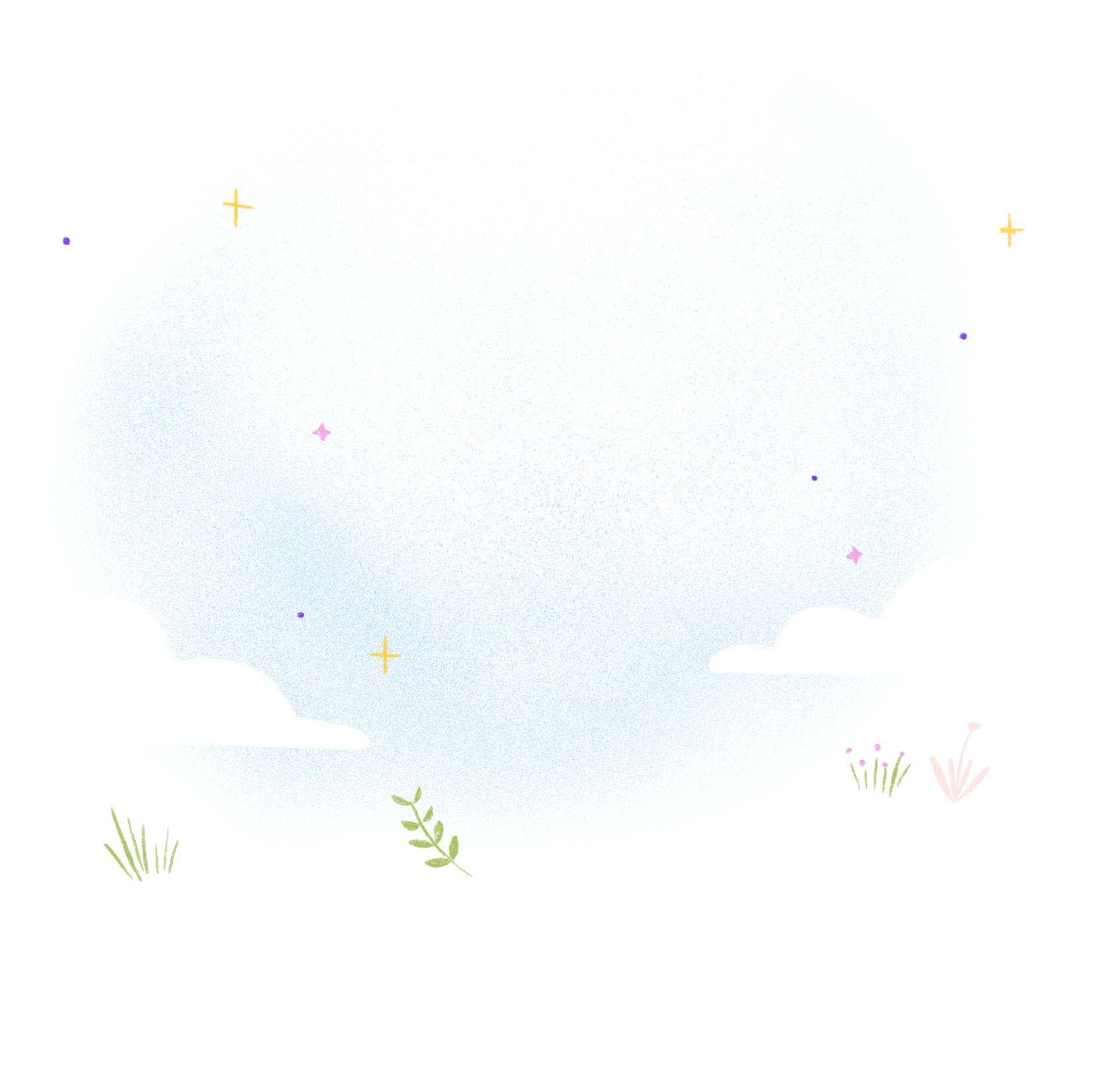 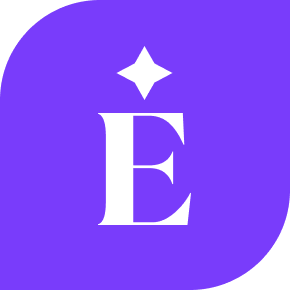 Welcome to your 
Customer Presentation Templates!
This is where you’ll find 3 FREE customer presentation templates that you can download and use to turn every customer meeting into a fairytale. 

Inside the file, you’ll find:

Kickoff Call Presentation Template
Ongoing Meeting Presentation Template
QBR/EBR Meeting Presentation Template
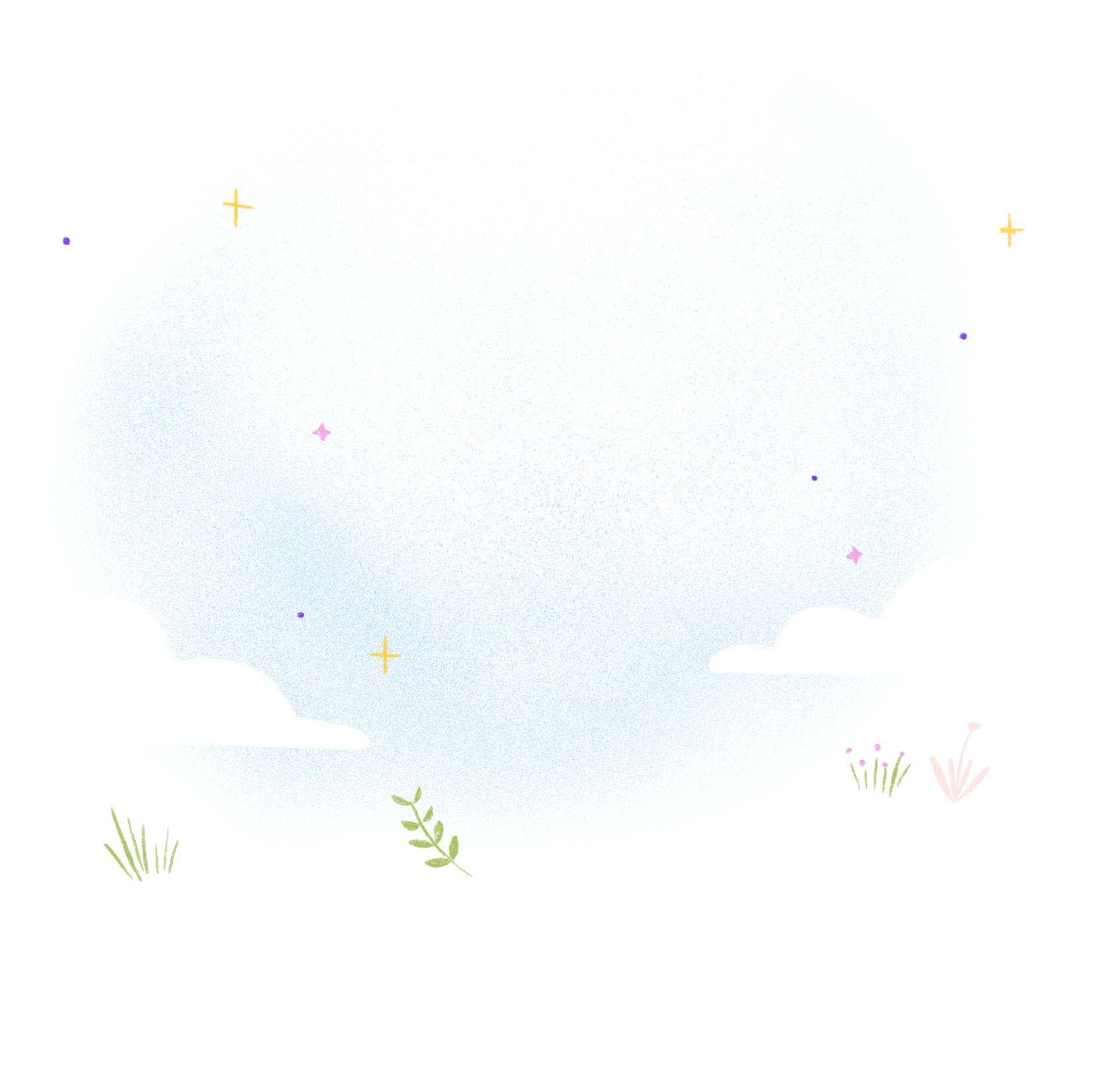 Kickoff Call
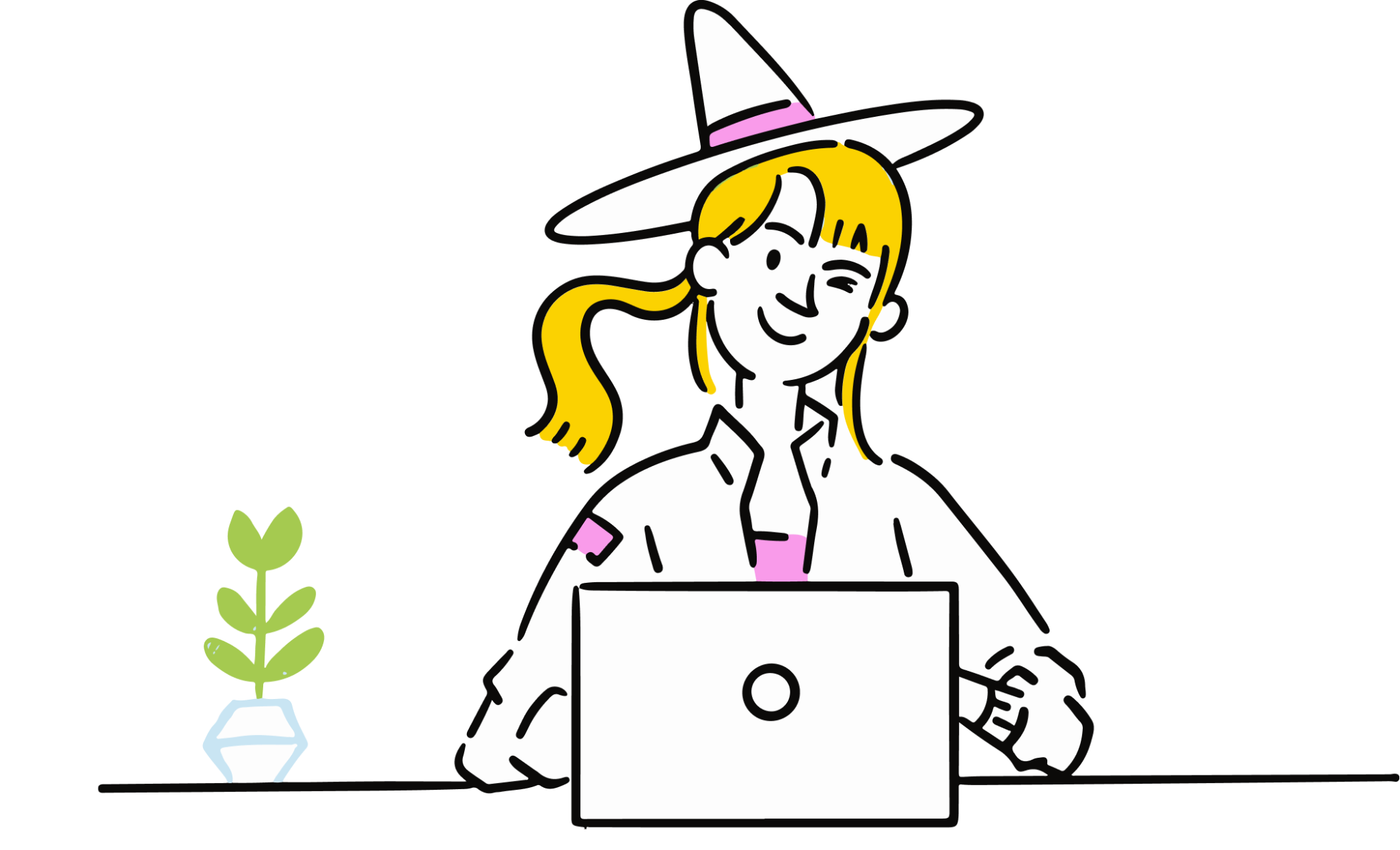 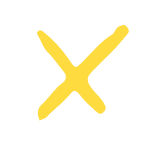 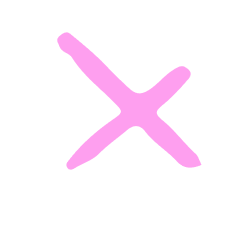 Agenda
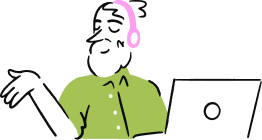 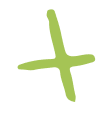 Your Team

About Your Company
Validate Objectives/expectations/desired outcome

Onboarding Overview
What does the onboarding look like (stages+timeframe)?

Key Opportunities
Key examples of how your product can add immediate value 

Q&A

Next Steps
[Speaker Notes: Always have an agenda in place, preferably share this agenda the moment you send the calendar invite]
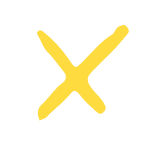 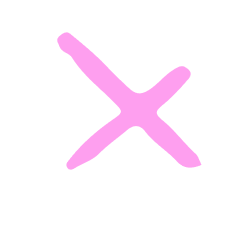 Your Team
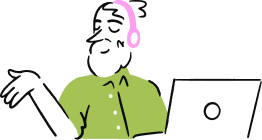 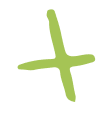 [Speaker Notes: -Introduction to the key stakeholders throughout the customer’s lifecycle: CSM, support contact (if relevant), commercial contact, etc.

-If available, add a face to the name. Include all the relevant contact information (email/phone number/Skype)]
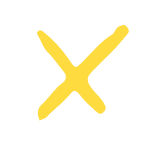 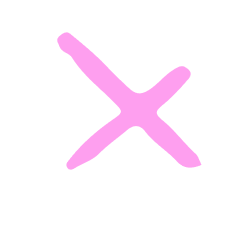 About Your Company
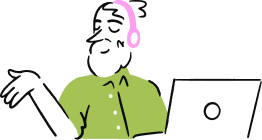 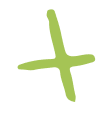 [Speaker Notes: -Use this part of the presentation to ask your customer the correct questions for validating expectations, objectives and desired outcome
-The more details and information you get, the easier it will be for you to tailor the rest of the onboarding and ongoing to what your customer needs and expectations]
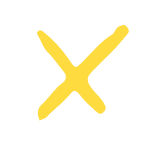 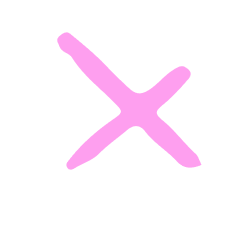 Onboarding Overview
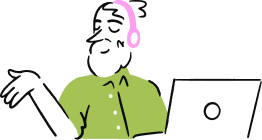 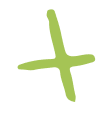 Advanced Product Training
Mm / yyyy
Onboarding Review
Mm / yyyy
KO Call
Mm / yyyy
Signing Datemm/yyyy
Renewal Date
mm/yyyy
Product Training
Mm / yyyy
Power-up
Mm / yyyy
Ongoing
Mm / yyyy
[Speaker Notes: -In this section you will present your onboarding plan to the customer, make sure you give important context on what each stage means, what customers will achieve as they progress, and how much more value they’ll derive from your product once they’ve been fully onboarded]
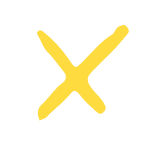 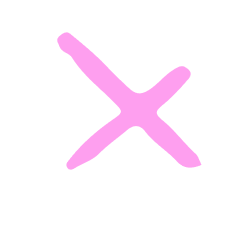 Key Opportunities
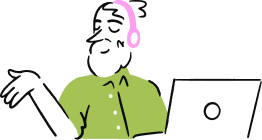 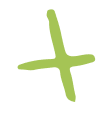 [Speaker Notes: -If you’ve done your due-diligence, you might have a few examples of how your product can add immediate value on your customer. The best approach is to present use-cases that have a direct impact to your customer’s business outcome.]
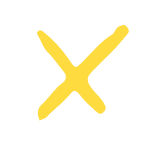 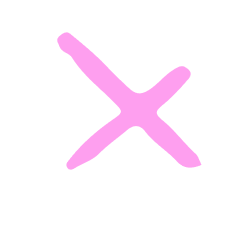 Q&A
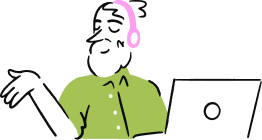 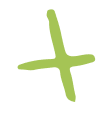 [Speaker Notes: -Go over any questions regarding your product, onboarding process, or anything else they’d like to ask]
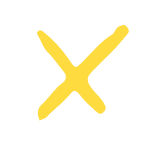 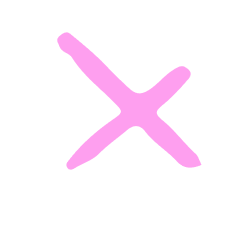 Next Steps
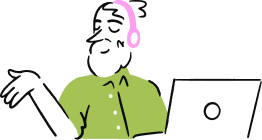 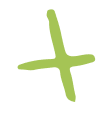 [Speaker Notes: -Momentum is key, so make sure the next steps are clear action items that will bring your customer closer to the next milestone]
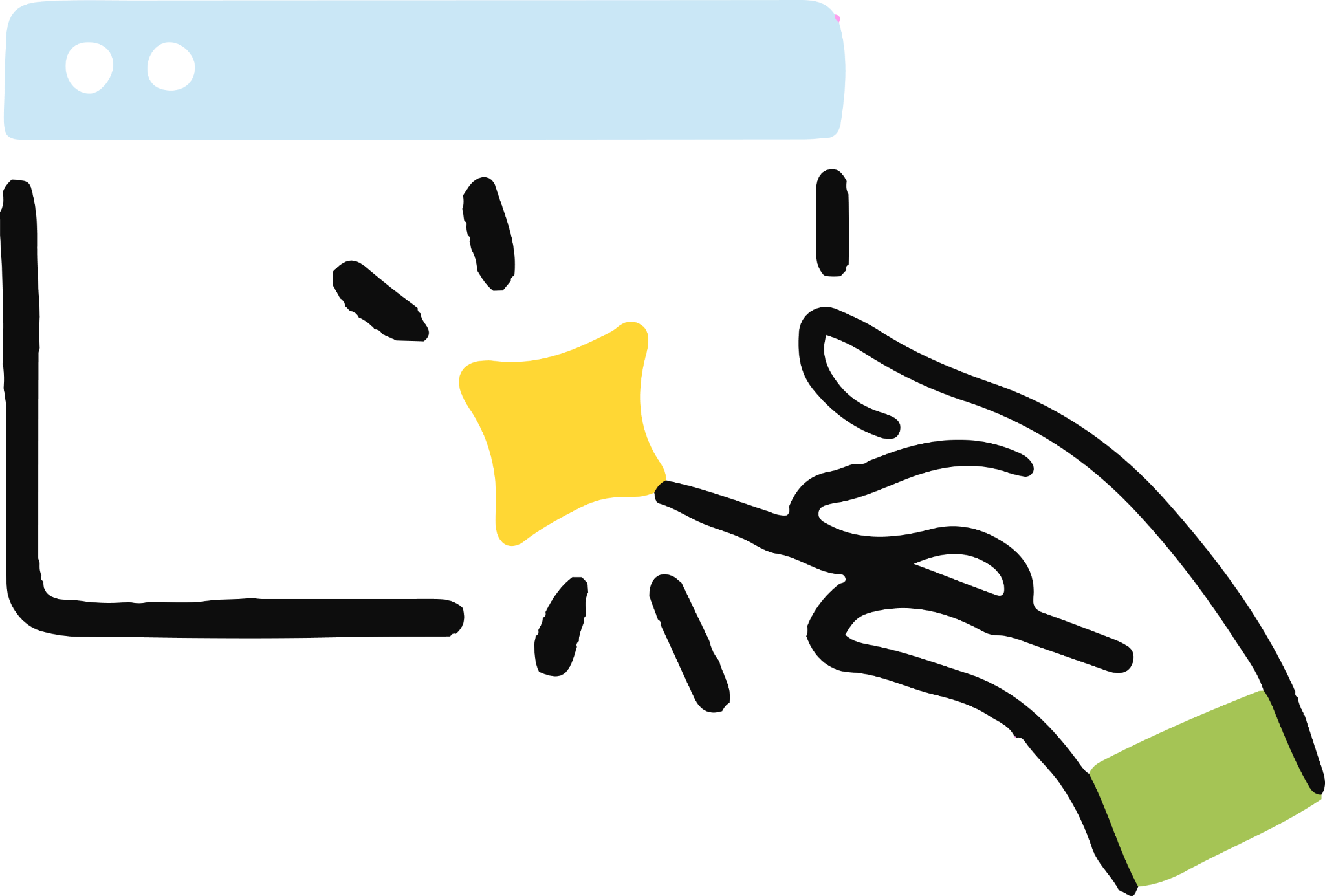 Thank You!
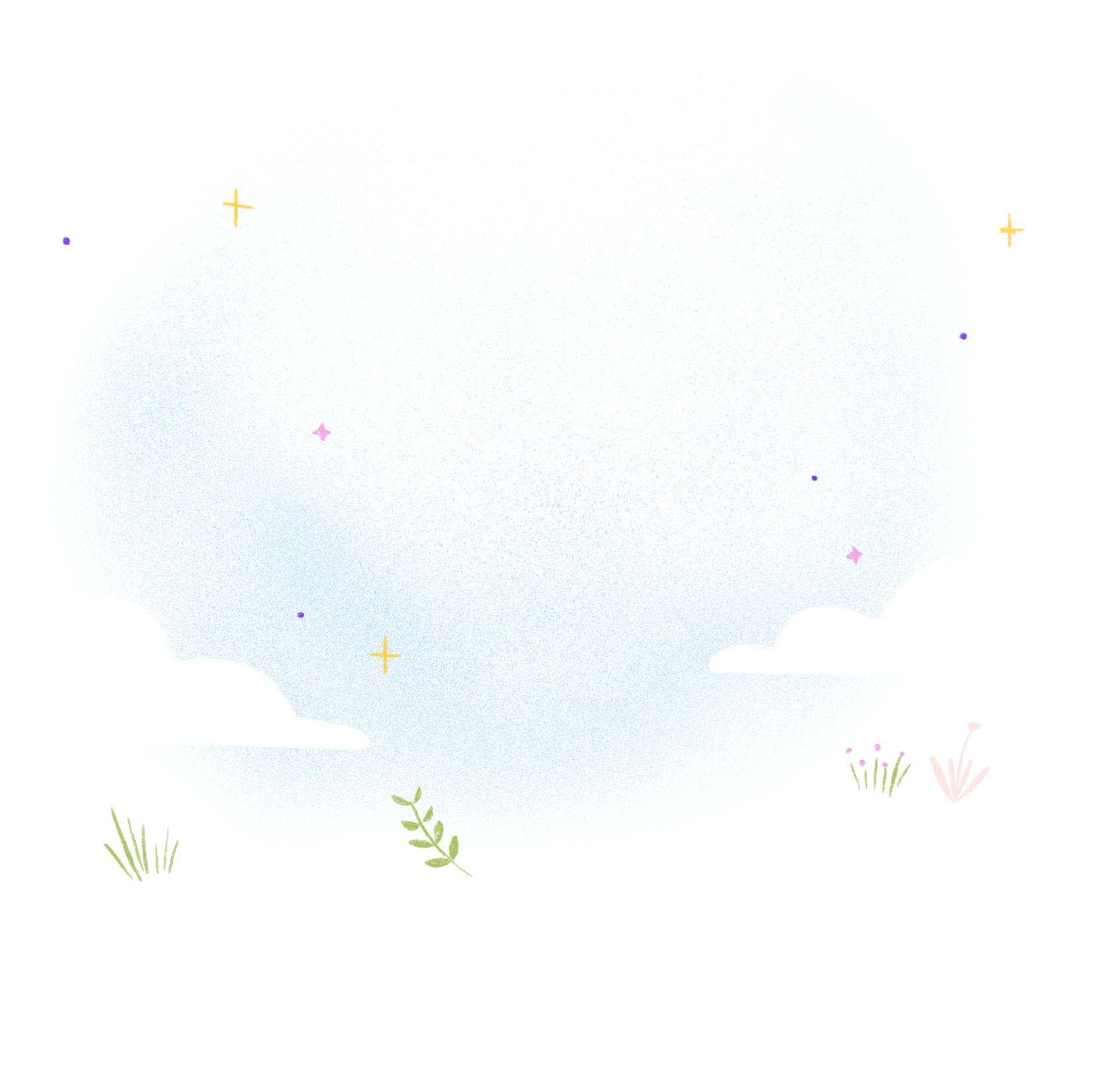 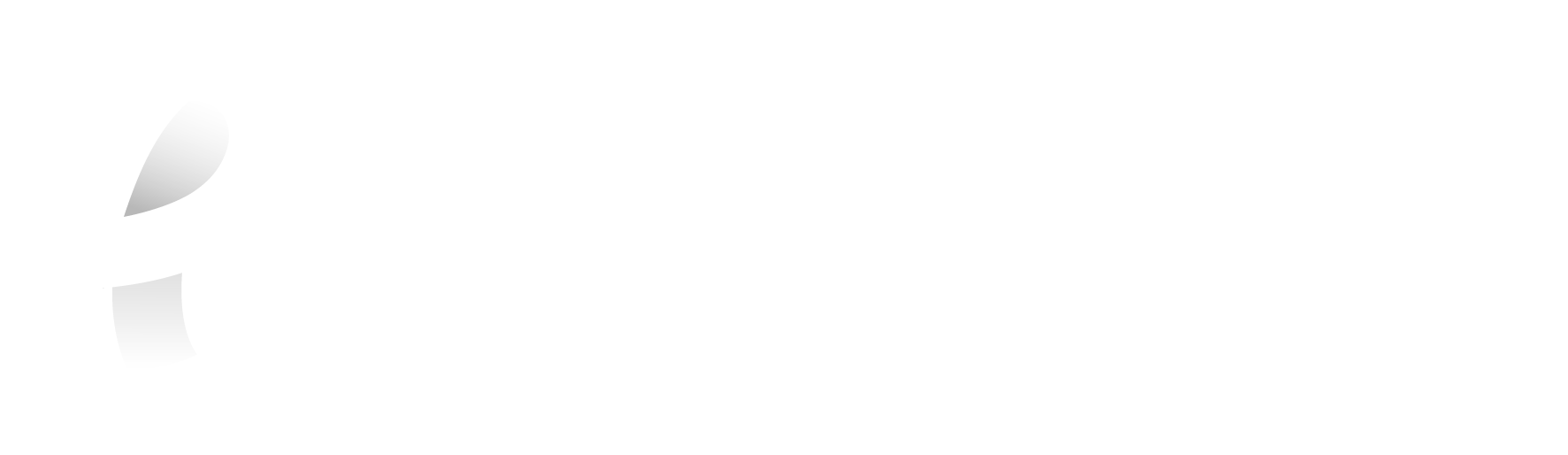 Ongoing
(Meeting Template)
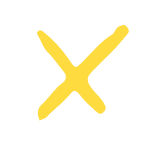 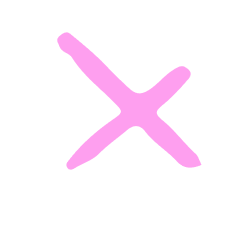 Agenda
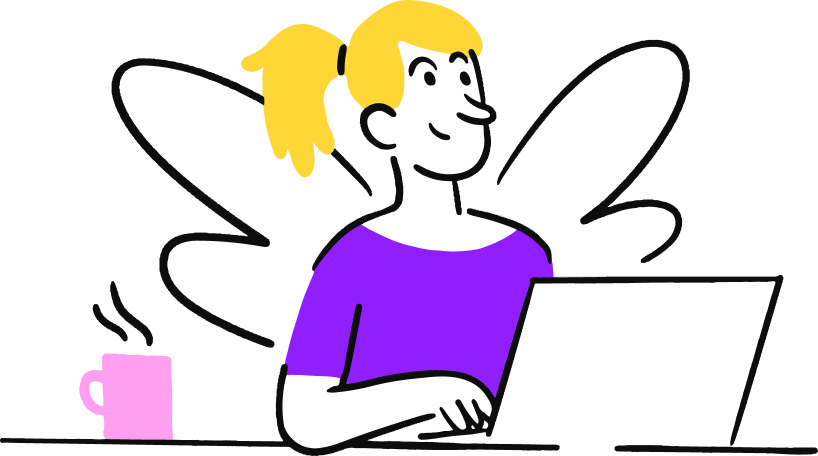 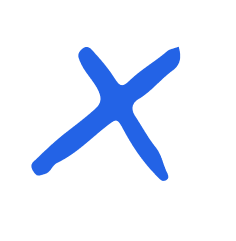 Open Items
Account Review
In-depth analysis (share relevant calculations)
Opportunities
Are there any untapped opportunities
Key Takeaways
What are the main conclusions and recommendations
Next Steps
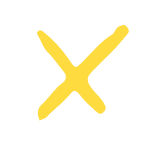 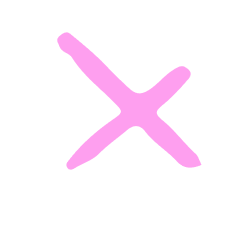 Open Items
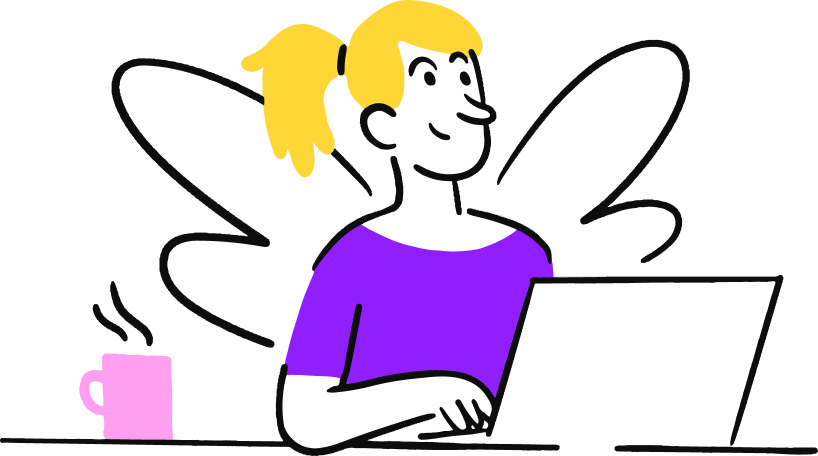 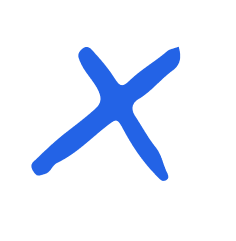 [Speaker Notes: -Are there any open items that you are working on that should be communicated with your customer?]
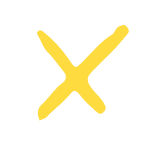 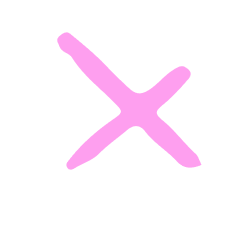 Account Review
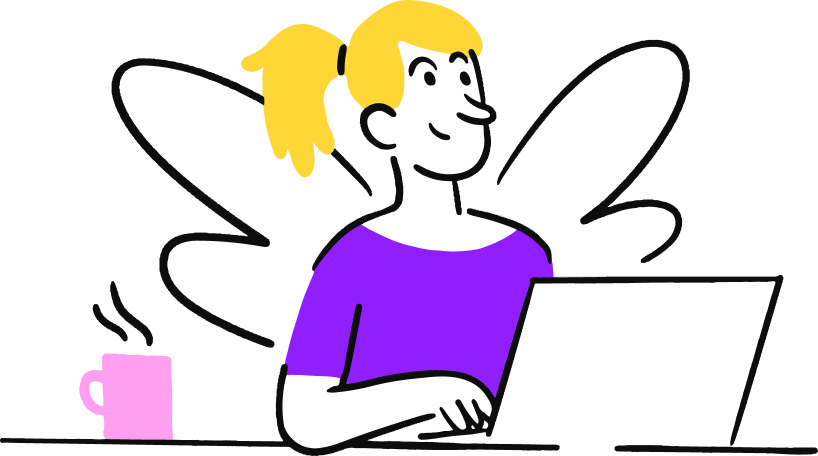 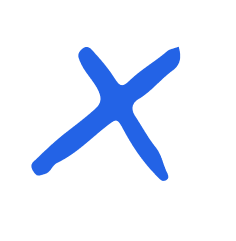 [Speaker Notes: -Add key metrics that account for clear progress towards the desired outcome and success plan]
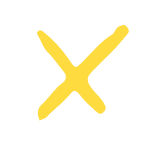 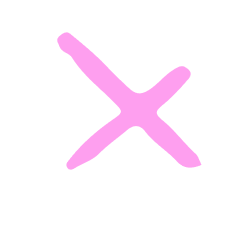 Opportunities
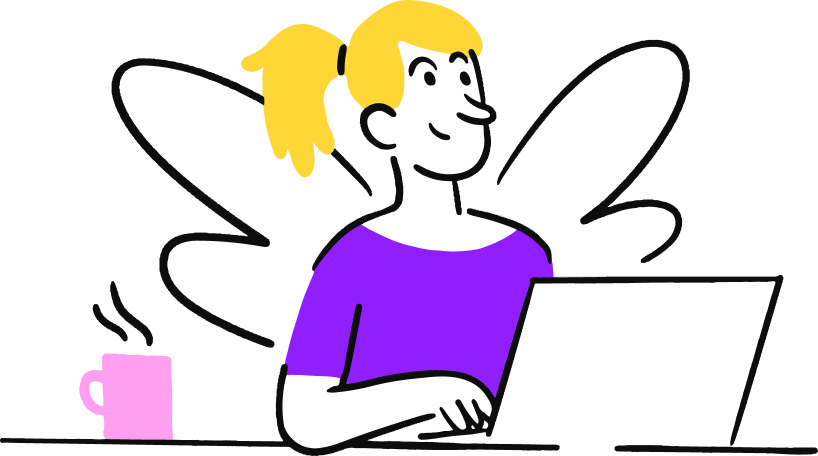 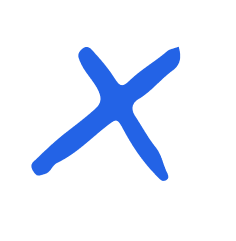 [Speaker Notes: -Most of the time, I present customers with a full view of all the available features we can offer (free + premium) and show the customer how much more value they could be gaining if they were to use certain features. At Appsflyer we used to call it “feature adoption”.]
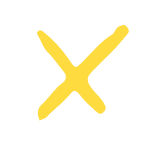 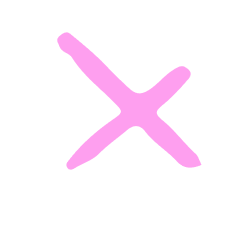 Key Takeaways
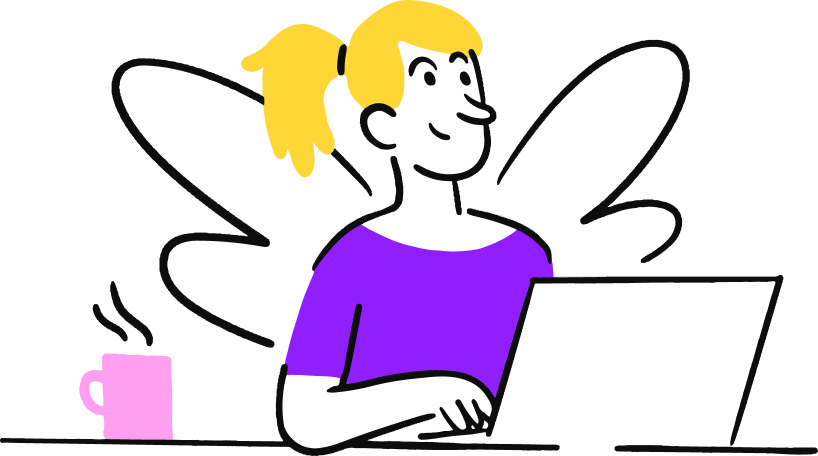 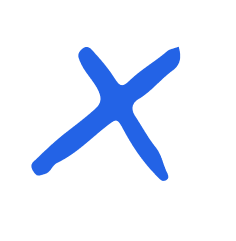 [Speaker Notes: -Use this slide to share key strategic recommendations and achievements]
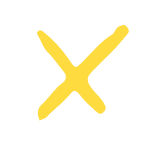 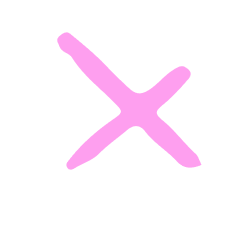 Next Steps
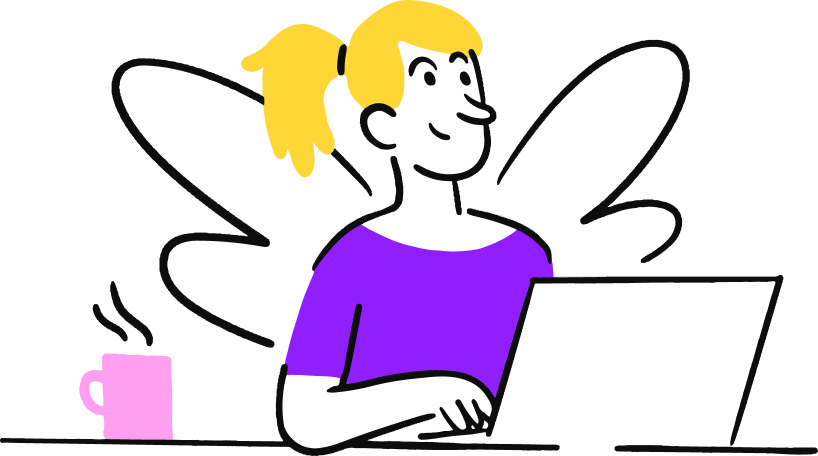 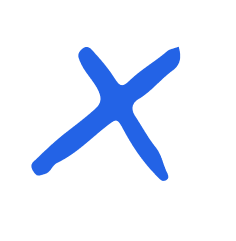 [Speaker Notes: -Momentum is key, so make sure the next steps are clear action items that will bring your customer closer to the next milestone]
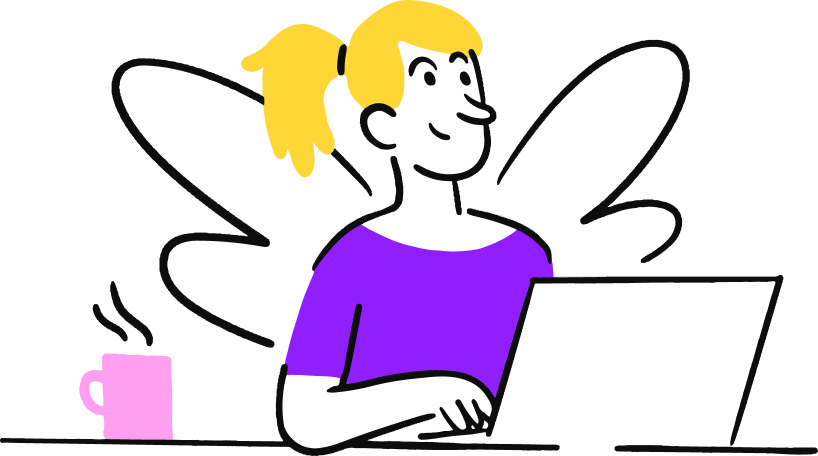 Thank You!
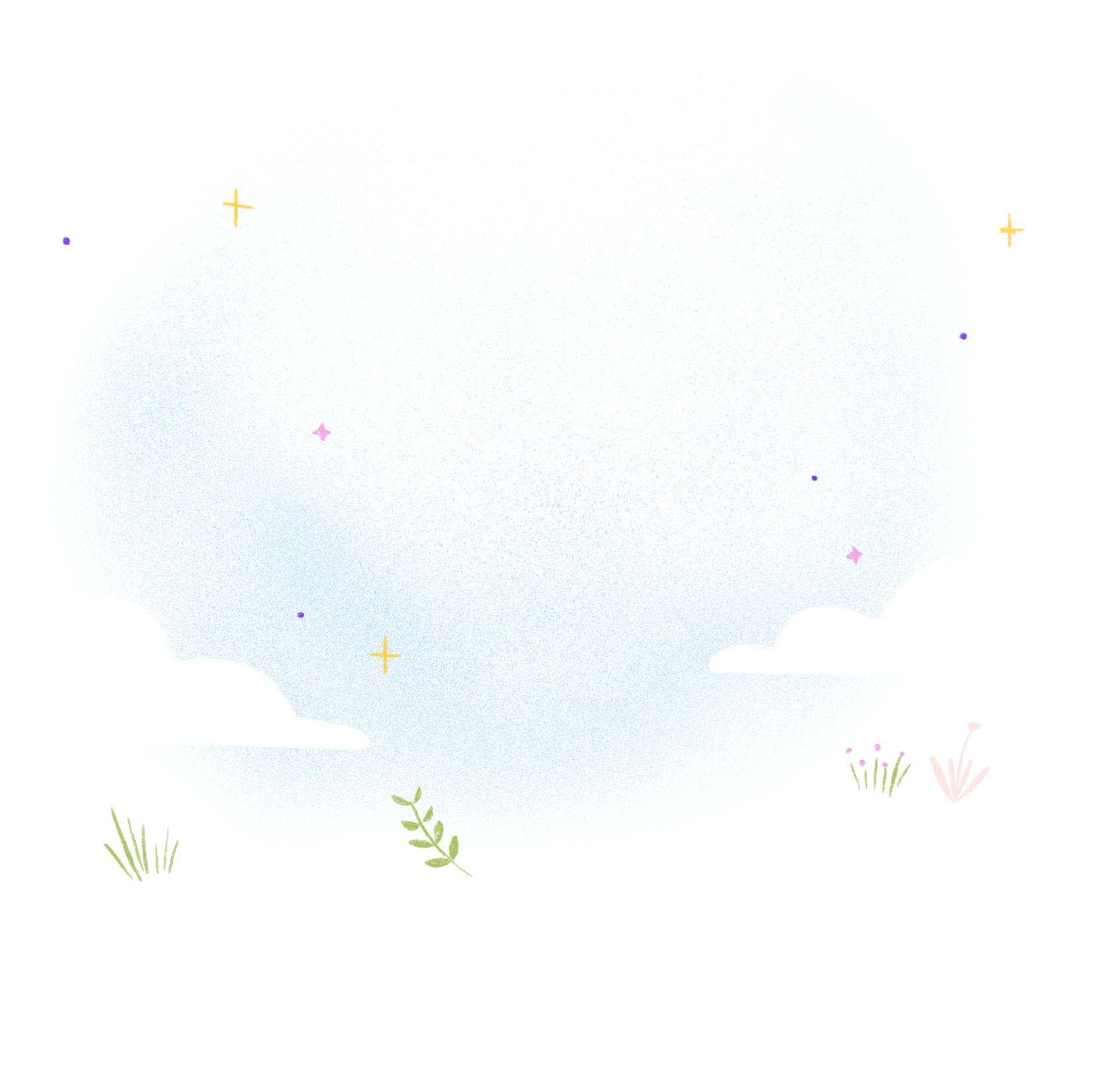 QBR/EBR (Meeting Template)
[Speaker Notes: Items you need to have when presenting a QBR/EBR:
Clear KPIs and goals that have been reviewed with the client (short term + long term) --> Have a success plan where both us and the client can work together on it
Make sure to have all (as many) key stakeholders present during the meeting as possible -> It’s the best time to showcase our value and get their feedback
Have a compelling story for every slide]
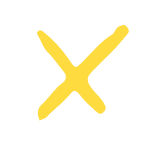 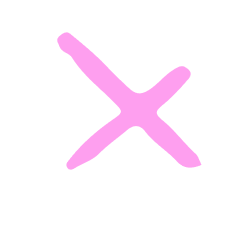 Agenda
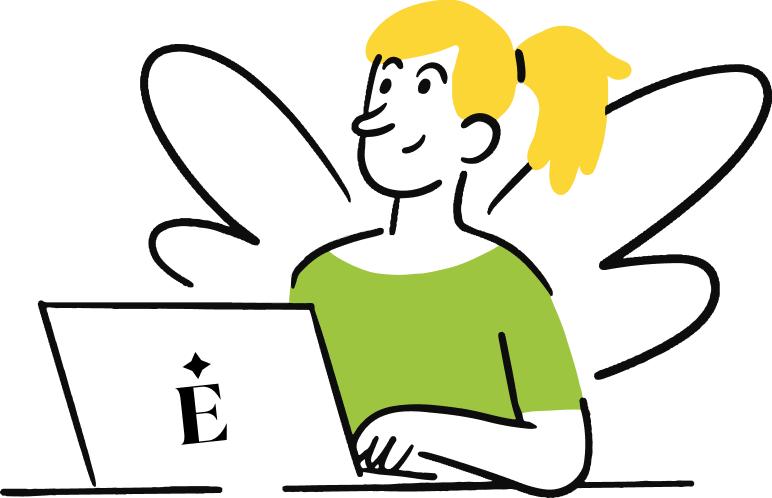 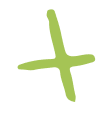 Executive Overview
Campaign Analysis (QoQ)
Results, Key Takeaways, Recommendations
Engagement Heatmap
Your Success Plan (Milestones)
Looking Ahead
Recommendations, planning next Q
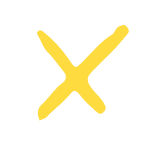 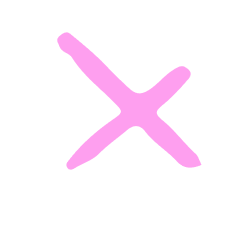 Executive Overview
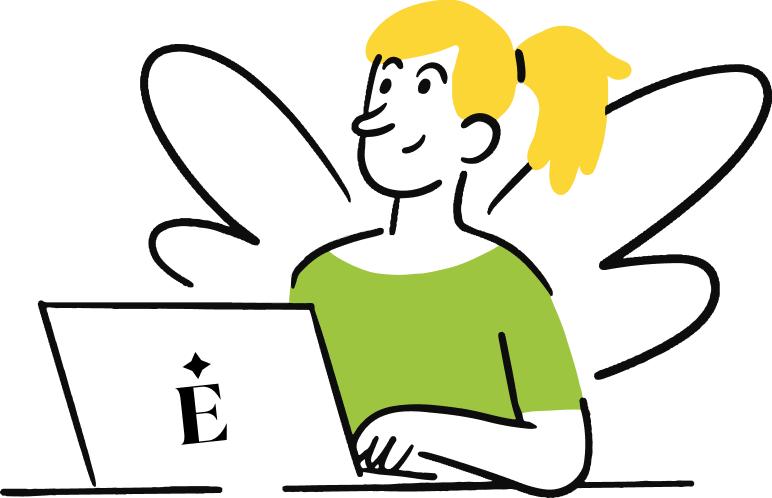 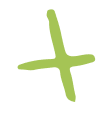 3
New Features Adopted
$1M
Total Revenue Generated
-25%
Reduced Spend
$100k
Revenue Goal
30%
KPI 1
+10%
KPI 2
+15%
KPI 3
-5%
KPI 4
xx/xx/xx - xx/xx/xx
[Speaker Notes: -The Executive Overview is intended to give a quick picture and clear report of what has been achieved since the past QBR/EBR, so the rest of the presentation should be telling the story of each one of these achievements]
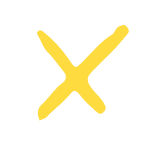 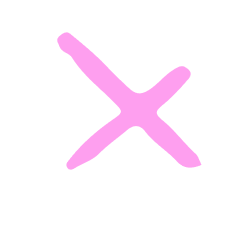 Account Review
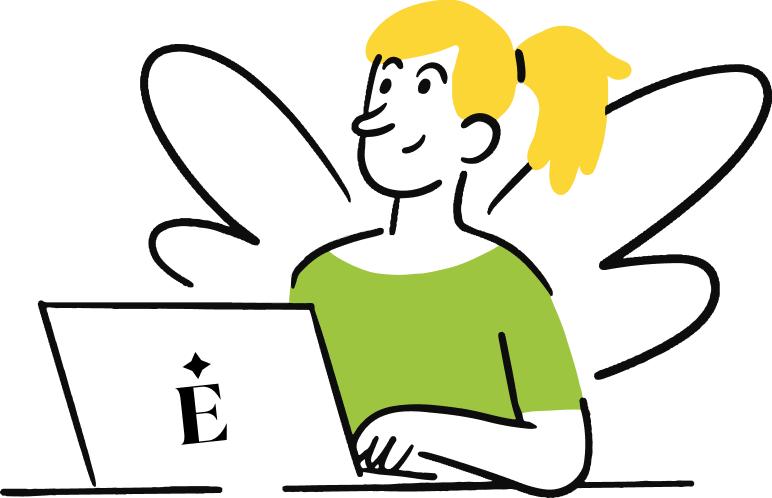 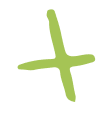 [Speaker Notes: -If the Executive Overview includes all of the achievements, this is where you can tell the story on how you reached them and what was the progress like]
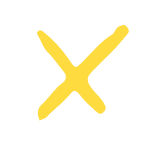 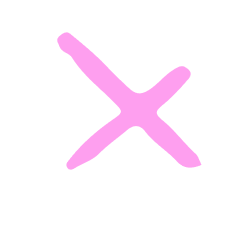 Engagement Heatmap
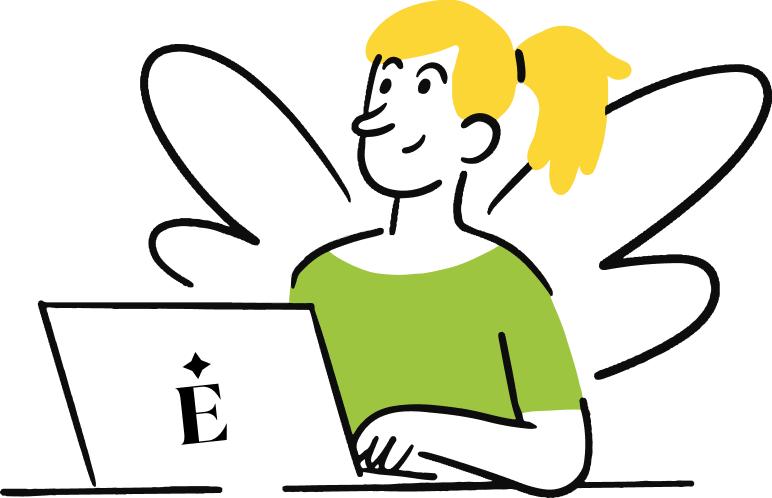 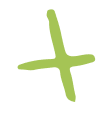 Completed Onboarding
Mm / yyyy
Reached KPI 1
Mm / yyyy
Ongoing Monthly Call
Mm / yyyy
mm/yyyy
mm/yyyy
Adopted New Feature 
Mm / yyyy
Achieved KPI 2
Mm / yyyy
QBR
Mm / yyyy
[Speaker Notes: -Add significant touchpoints we have had with the client; The idea is to showcase the value we add not only with our product, but also with our knowledge and expertise]
Milestones
We aimed for X, we currently sit at X+75%

You wanted to increase revenue by 2X, we increased it by 4X

We aimed to reach $100k revenue in QX, we reached $120k
Paste image of success plan
[Speaker Notes: Make sure that the milestones we achieved are aligned with their success plan -> this is our mic-drop moment!]
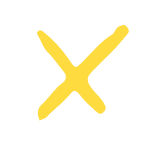 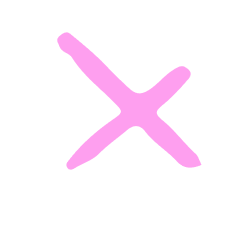 Looking ahead
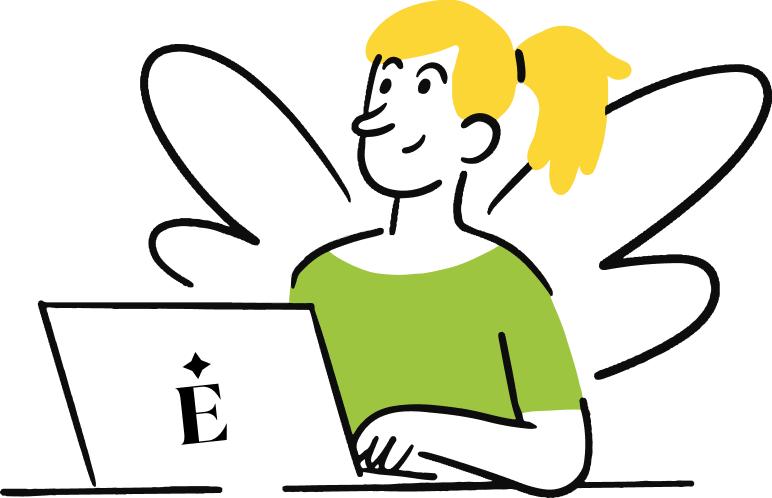 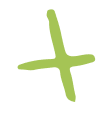 Opportunities:


Plans for next Q:
[Speaker Notes: -Use this slide to focus on the future plans, how we will plan for the next Q and what opportunities are available to explore together. If there’s a renewal coming up, this is the perfect time to discuss it and understand their point of view. Don’t forget to update the success plan accordingly.]
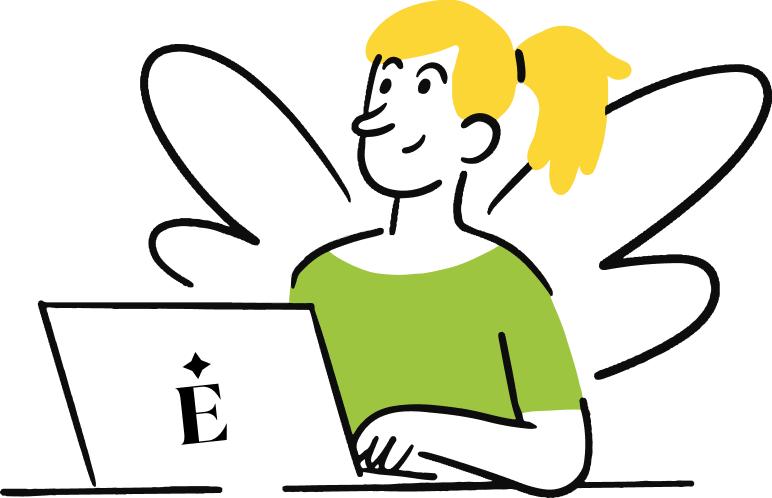 Thank You!